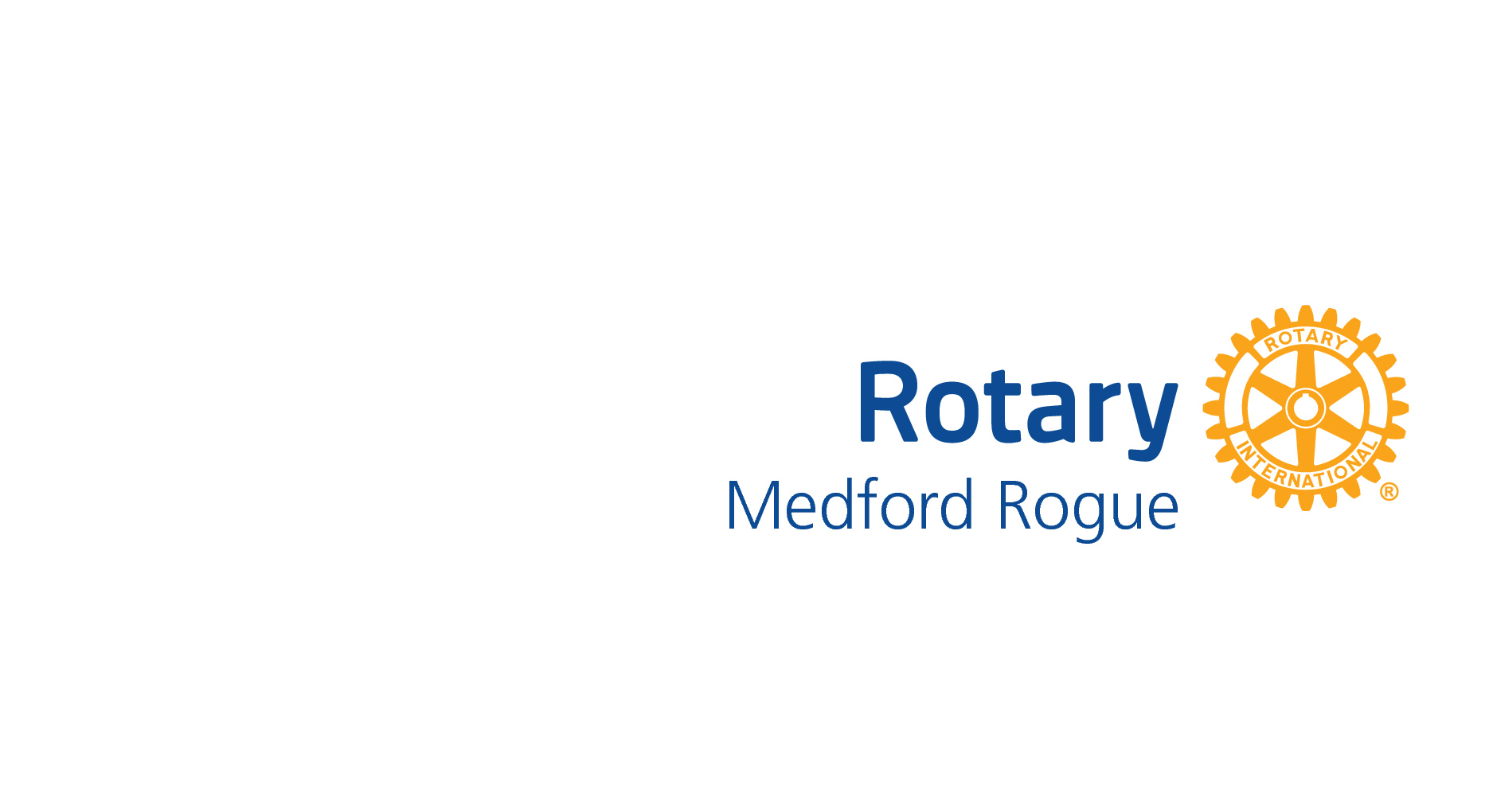 The Short Explanation
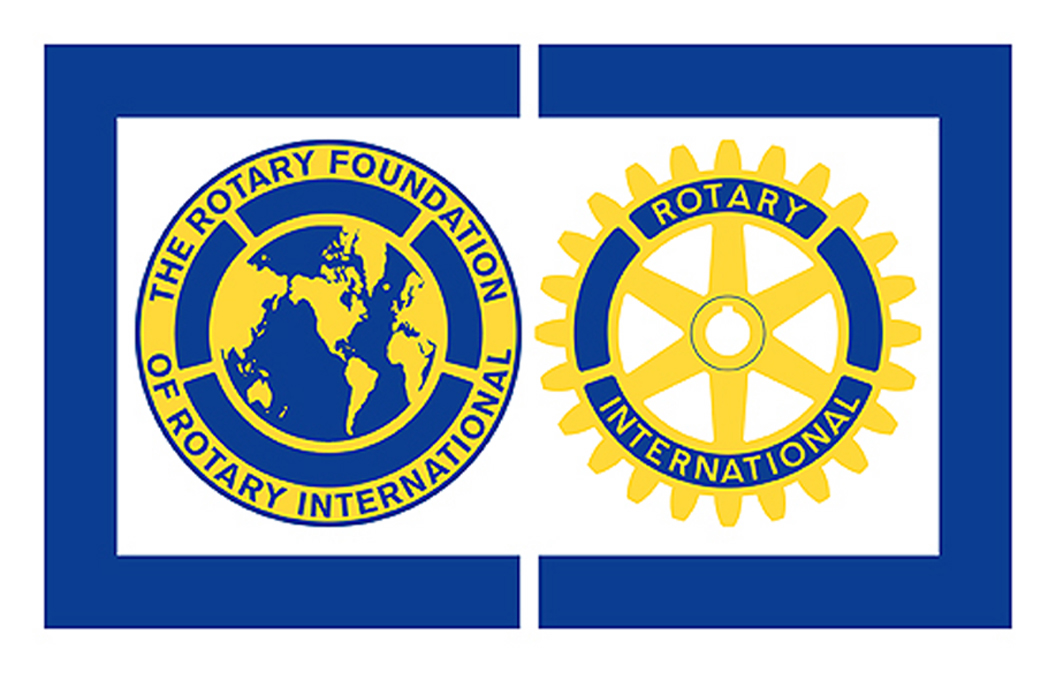 The Rotary Foundation is a non-profit corporation that supports the efforts of Rotary International.  

Awards almost all the grants.

Operations overseen by Board of Trustees
Rotary International (RI) is one of the largest service organizations in the world.

RI is a member organization of The Rotary Foundation.

Operations overseen by Board of Directors.
Rotary International
Zone 27
District 5110
Rotary Club #354 – Medford Rogue Rotary
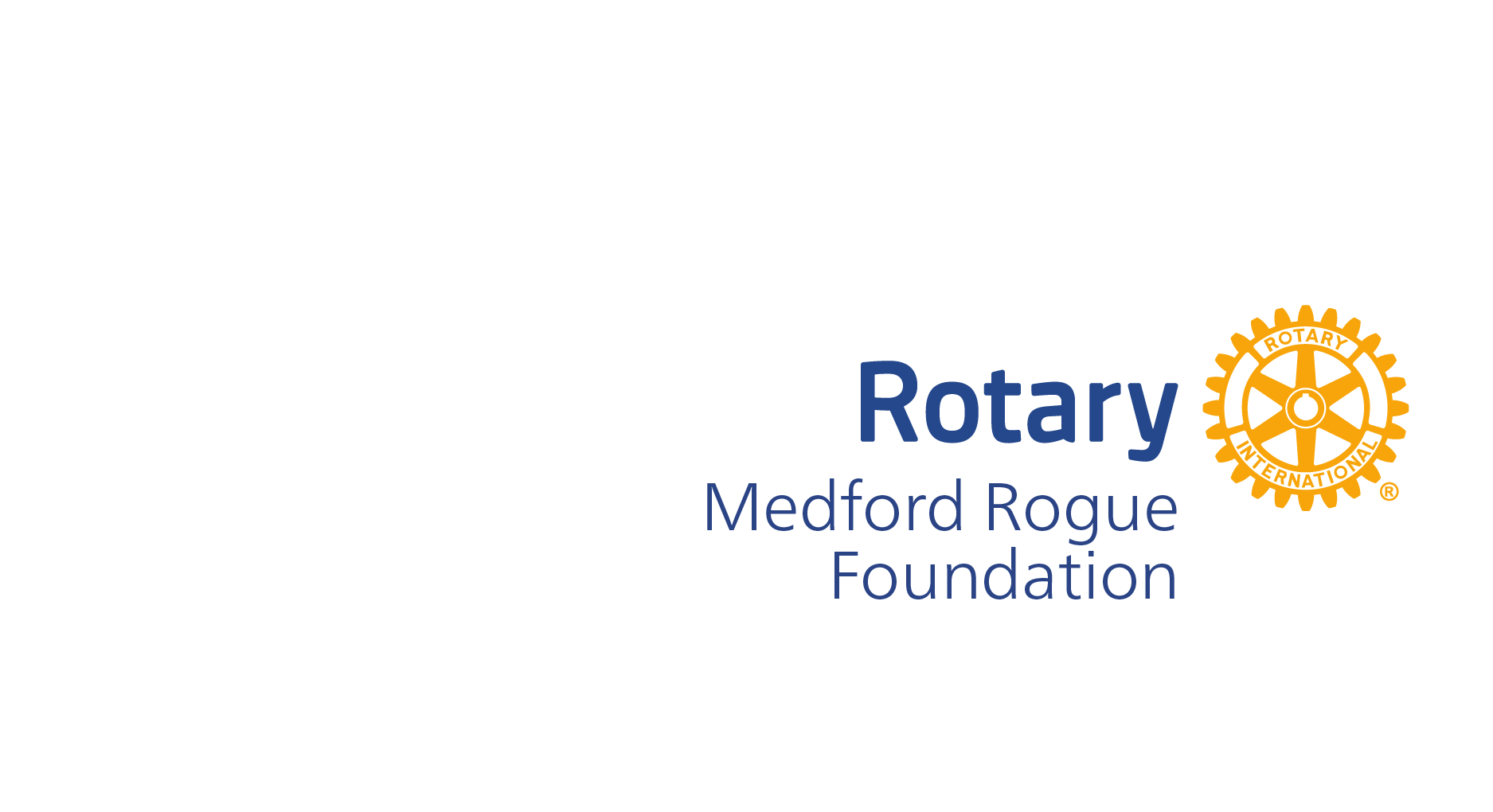 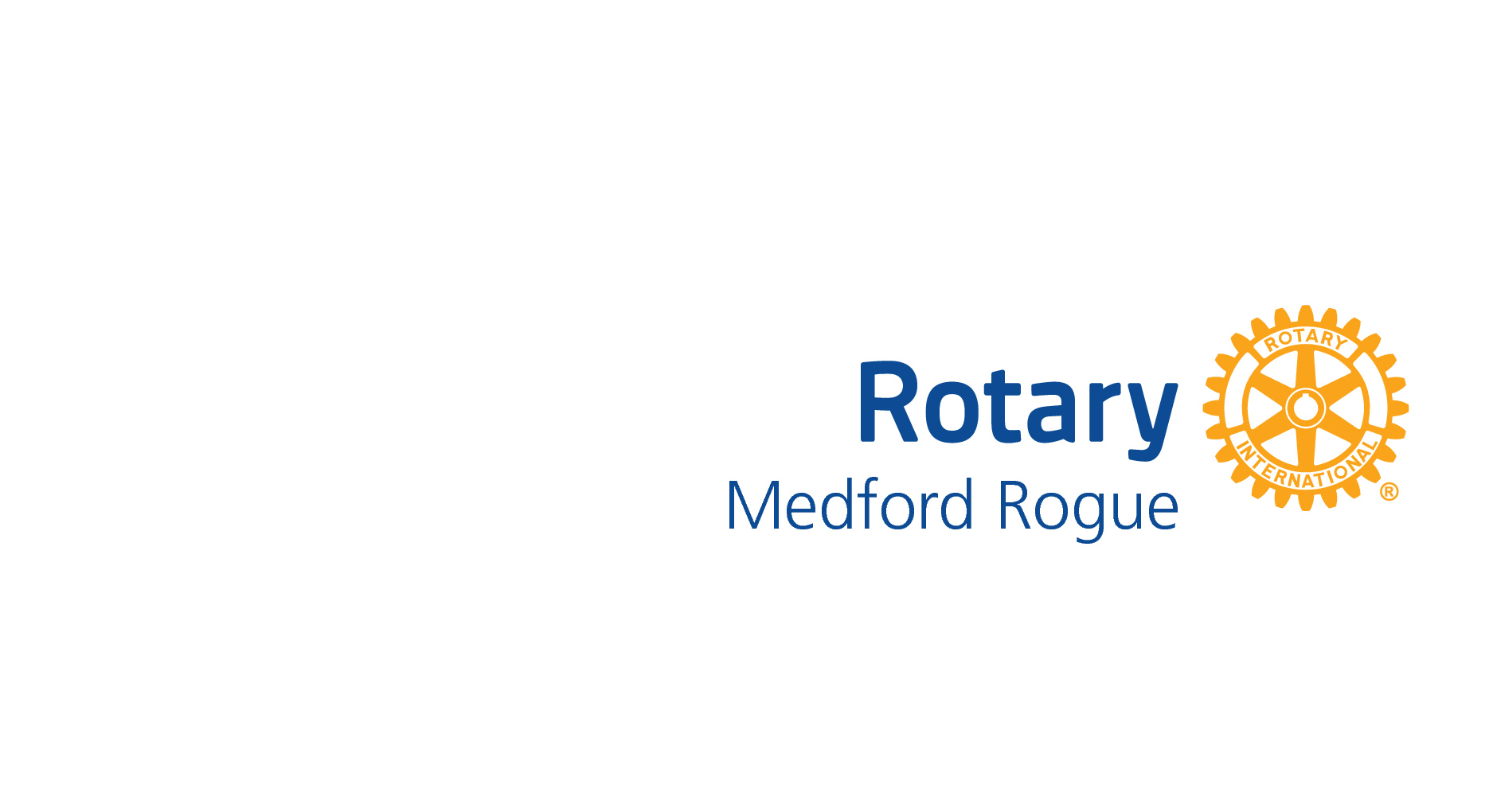 Our Foundation is a non-profit that supports the efforts of the members of the Medford Rogue Rotary Club.

Awards all scholarships (with assistance from Oregon Community Foundation & Oregon Student Access and Completion) - about $190,000 per year.

Primary focuses – World Community Service (which includes local service projects), Polio Plus, Paul Harris & Connecting with Kids.

Operations overseen by Board of Trustees (who are members of the Medford Rogue Rotary Club)
Medford Rogue Rotary is a service club.

Operations overseen by Board of Directors (who are members of the Medford Rogue Rotary Club).


*** Club members can not be on both the Club Board of Directors and the Foundation Board of Trustees.
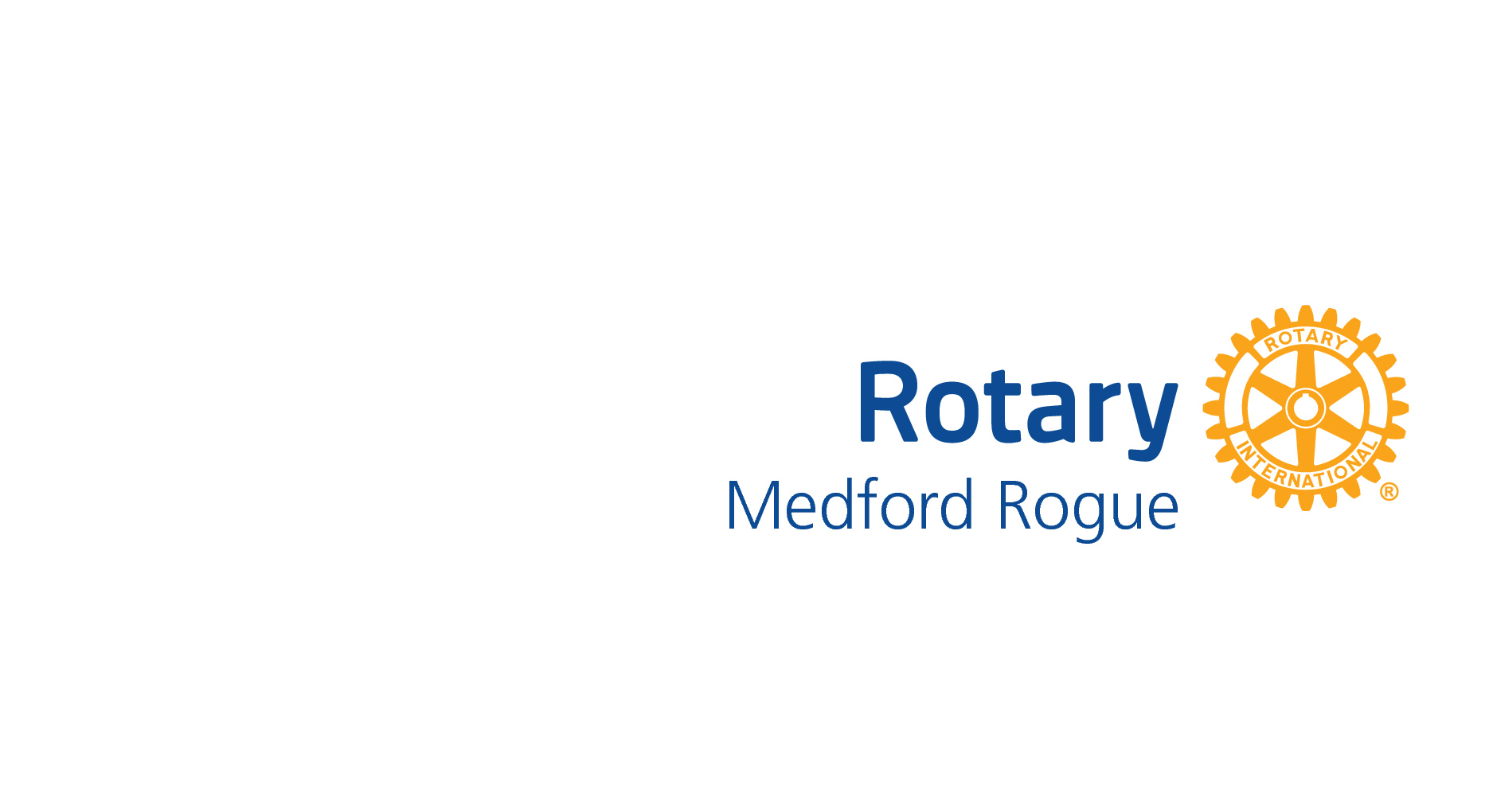 Funding
Member dues
Should cover general operating expenses
Signature fundraiser (currently Pickleball Tournament)
Covers Club youth services: Student recognition, Interact Club, Rotary Youth Leadership Award, 
4-Way Test Speech Contest, Tiger Den, Youth Exchange.
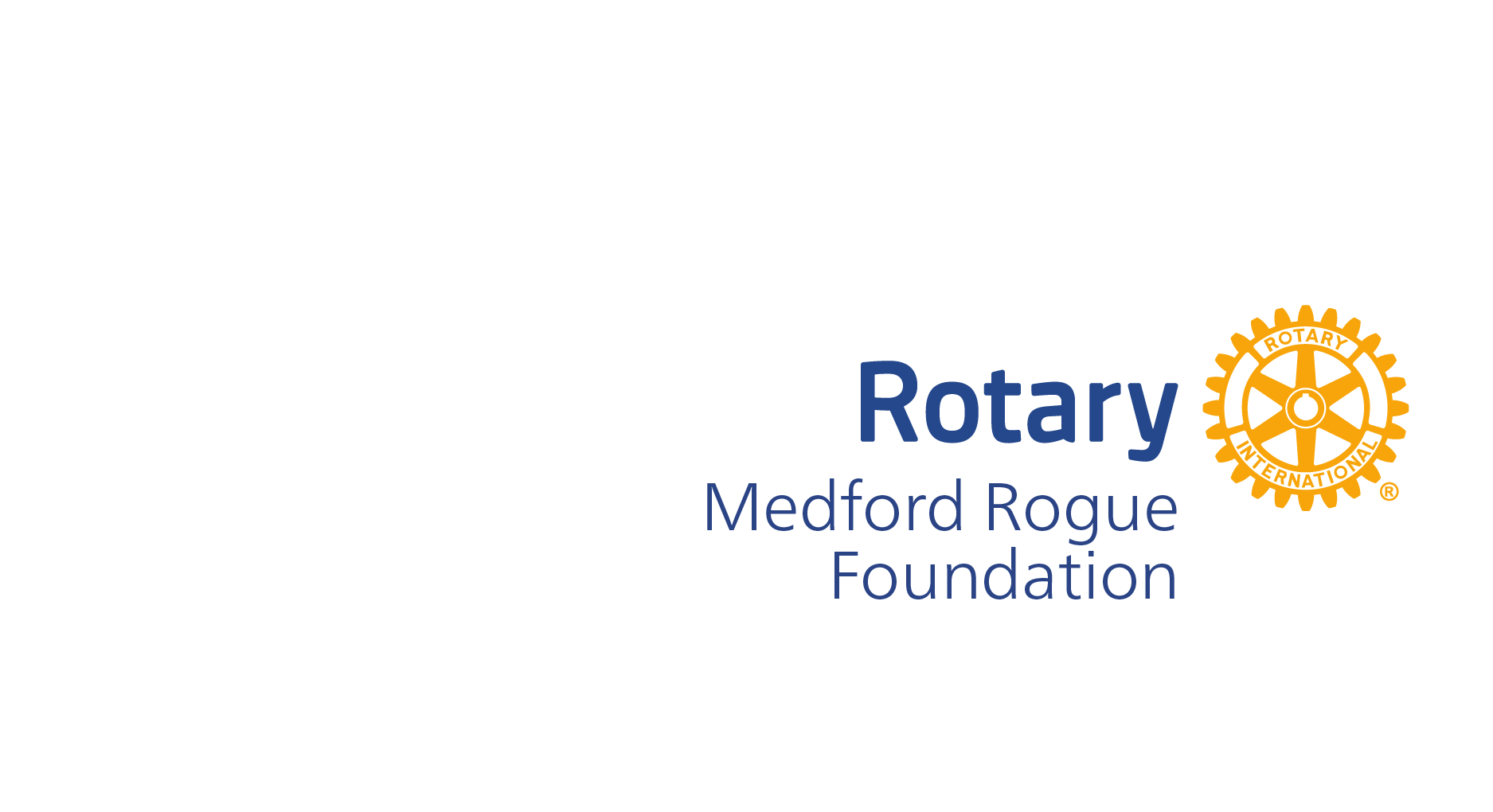 Funding
Sergeant’s Recognition “fines”   (members’ choice)
World Community Service – local and international service projects (water filters, tiny houses, Guatemala, Puerto Rico, nutritional forest, etc.)
Connecting with Kids (no current project but 
Annual Fund: Polio Plus (polio eradication efforts) & Paul Harris
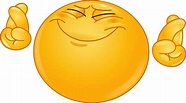 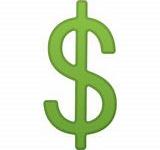 GRANTS – follow the
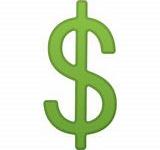 Medford Rogue Rotary Club members give         to the Medford Rogue Rotary Foundation.
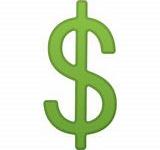 Medford Rogue Rotary Foundation sends          to Rotary International Foundation.
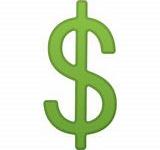 Rotary International Foundation invests          for 3 years.
After 3 years 50% of the donations from Medford Rogue Rotary are returned to District 5110 – called District Designated Funds.             Remainder is primarily for large scale Global Grant projects, programs and services.
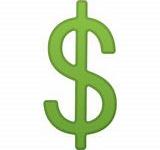 District 5110 funds the smaller scale District Grants (local and international) – either from individual Clubs or consortiums of Clubs working together.             Current funds available $216,930
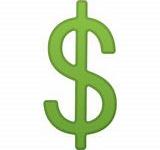 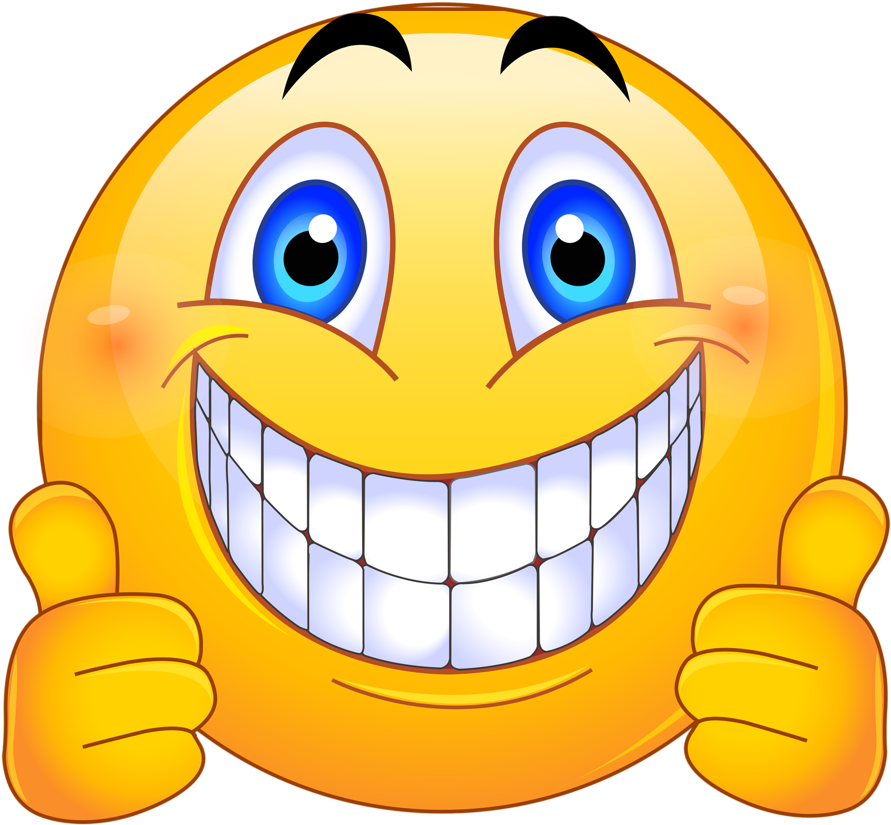 Life-changing projects are completed in our community and around the world.